Submission to Justice Moseneke’s IEC Inquiry Into Ensuring Free and Fair 2021 Local Government Elections under Covid-19
By Molefe Modise, Abel Motokolo, and Bennitto Motitswe on behalf of Letsema Centre for Development and Democracy

30 June 2021, Tshwane
1
Presentation Outline
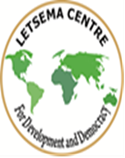 Opening Remarks 

Background Context 

Key Discussions

Specific Suggestions

Closing Remarks
2
Opening Remarks
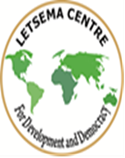 Letsema Centre for Development and Democracy (simply called Letsema Centre) is a community-based organization established to defend and advance human rights education, sustainable development, and democratization
3
Opening Remarks continued…
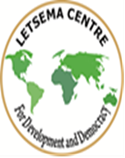 Volunteers of Letsema Centre are always, and amongst several ongoing community-based programmes, projects, and campaigns, involved in voter education, election monitoring, observation, and analysis
4
Opening Remarks continued…
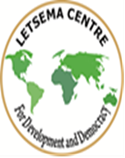 Letsema Centre is humbled to contribute to the mammoth task spearheaded by Justice Moseneke – and to recommend what must be done to ensure Free and Fair 2021 Local Government Elections under Covid-19 pandemic
5
Background Context
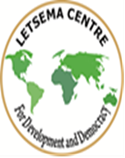 Emphasis on access to electoral information including upholding and balancing between the rights of Voters and Candidates (Parties)
6
Background Context
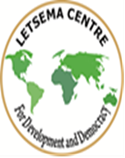 It is unfair not to expect both the State President and IEC not to prepare and comply accordingly i.t.o existing constitutional provisions and all other applicable legislative frameworks
7
Background Context continued…
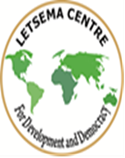 Also emphasis that “Ensuring Free, Fair, and Regular Elections” does not start and end with Covid-19 – it actually constitute a fundamentally overriding constitutional obligation not only for the IEC but for all interested State and Non-State Actors
8
Background Context continued…
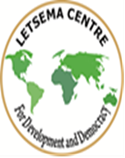 Therefore submit that Covid-19 only serve to deepen contradictions about electoral risks and fears, amplify the voting sensitivities, and expose lapses in electioneering dynamics (all likely to compromise the freeness and fairness of elections, if not attended to)
9
Key Discussions
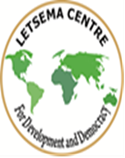 History of exclusion: Whatever we all do, we must always avoid excluding legible voters and contenders in any election
10
Key Discussions continued…
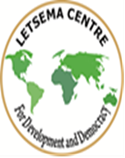 Achieve legitimacy: Whatever happens, elections are arguably about rule by legitimacy, so, freeness, fairness, and regularity serves to enhance the legitimacy (it’s about the will of the voters)
11
Key Discussions continued…
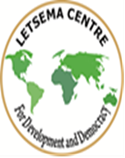 Do voters and parties miss the opportunity in grasping when electioneering really start or end? Campaigning arguably start when the last election results are announced, and does not end, everyday politics means every act is electioneering act including that that every public appearance must be about contact with voters and every speech must be about campaign messages…
12
Key Discussions continued…
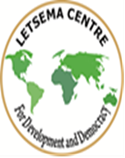 Is the IEC missing any opportunity to stabilize the freeness, fairness, and regularity of elections beyond Covid-19? One such opportunity could be electronic voting, the other could be synchronization of local and national elections…
13
Key Discussions continued…
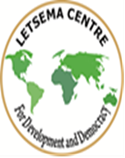 What are the election management and political campaigning lessons based on held By-Elections – and from other countries who held successful national elections since the advent of Covid-19 pandemic to date?
14
Key Discussions continued…
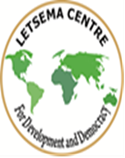 Preserving human dignity and lives: Does exposing Voters and Candidates to Covid-19 amount to condemning them to human indignity and threatening to their lives? (Is it life-threatening and dehumanizing to participate in elections during Covid-19 pandemic?)
15
Key Discussions continued…
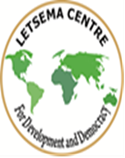 Shouldn’t it be about safeguarding the integrity of elections? Does Covid-19 poses a threat to electoral integrity, accountability and transparency?
16
Key Discussions continued…
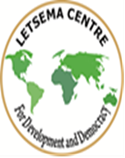 Could campaigning and voting under Covid-19 be seen as promoting rather than impeding a culture of human rights?
17
Key Discussions continued…
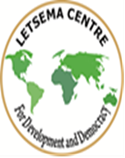 Yes, all Electoral Staffers faces immense danger, but what about the risks and fears Domestic and International Election Observers and Monitors faces?
18
Key Discussions continued…
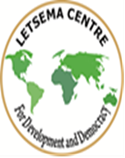 Dire state of municipalities: Successive AG’s reports point to a very worrying situations and collapsed municipalities; Virtually all municipalities requires well-thought turnaround strategies to be implemented by untainted and skilled leaders and managers
19
Key Discussions continued…
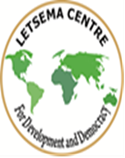 How could all of us make it to be about preserving electoral integrity, expanding voter turn-out reach, and increasing electoral legitimacy – even under unbearable Covid-19 reality?
20
Key Discussions continued…
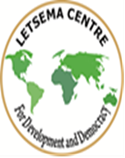 Are there “soft compromises” Voters and Candidates (Parties) are prepared to offer in the broader interest of not postponing elections? Ask differently: What do Voters and Parties regard as acceptable “new normals” for electoral democracy?
21
Specific Suggestions
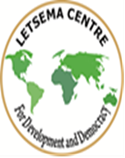 IEC must incorporate all lessons from all By-Elections and how other countries navigated campaigning and management of elections
22
Specific Suggestions continued…
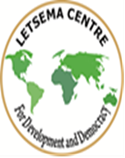 IEC must increase special election days to include a week preceding October 27th and this must include voter-reach out to homes, hospitals, universities,etc.
23
Specific Suggestions continued…
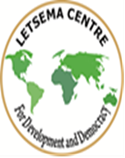 State President Ramaphosa must be advised or persuaded to relax the numbers of indoor/outdoor people strictly for purposes of allowing more people to go out and vote on Election Day with strict adherence to all Covid-19 protocols
24
Specific Suggestions continued…
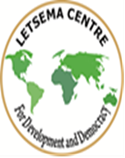 Voters and Candidates must accept that the old normal and comfortable ways of campaigning and voting are no longer feasible, and start embracing the new normal and uncomfortable ways
25
Specific Suggestions continued…
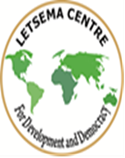 IEC must adopt an Integrated Covid-19 Voting Strategy which must inter alia provide for the hiring of extra personnel (trained and dedicated youth cohort of Covid-19 monitors) to be deployed in all Voting Districts to ensure compliance
26
Specific Suggestions continued…
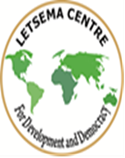 Covid-19 dictates that the need for more multimedia campaigning for Candidates (Parties). Community radio stations becomes the most ideal way of reaching local Voters and social media for youth Voters
27
Specific Suggestions continued…
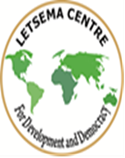 The usual Town Hall Debates, House Meetings and Open Rallies, etc, are still doable but limiting under Covid-19. Online Zoom/MT are viable options.
28
Specific Suggestions continued…
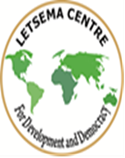 IEC Electoral Personnel, SAPS, Health Advisors, Covid-19 Monitors, etc, plus Domestic and International Election Observers and Monitors must all be put on emergency vaccination roll out programme prior to Special Voting Week and Election Day
29
Specific Suggestions continued…
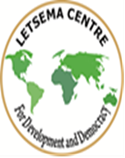 All known election challenges must not suddenly be overlooked or ignored because of the fears and risks resulting from the Covid-19 pandemic – IEC (and Government) must still improve in all other known sources of instabilities associated with elections including suspected double voting (Ink problems), technical (Zip Zip problems) and service delivery protests
30
Specific Suggestions continued…
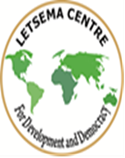 Electronic voting and synchronized elections are long overdue – but policy decisions must be made before elections so that Voters and Candidates knows prior to voting that theirs is an extended term…
31
Concluding Remarks
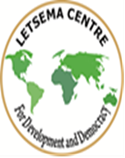 Covid-19 undoubtedly presents serious but manageable risks and fears; and with a plan, IEC and all stakeholders could collaborate differently and better together to minimize such known risks and fears, and maximize the freeness, fairness, and regularity in the oncoming 2021 Local Government Elections
32
Concluding Remarks continued…
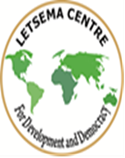 Letsema Centre says: Elections are about the people expressing their will about who must co-govern with them. Let no situation except Acts of God must stand against the noble act and birth right of choosing who must lead people. It is always better to choose under peaceful and conducive conditions, but the need to reclaim the right to choose becomes even necessary under harder conditions. All legible citizens must freely, fairly and regularly participate in determining who must represent them to co-create and realize a shared future.
33
Concluding Remarks continued…
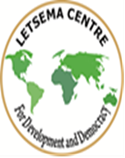 Letsema Centre finally submit that the 2021 Local Government Elections be allowed to proceed as long as the IEC is given the required support to mitigate known Covid-19 implications and contradictions
34
Concluding Remarks End
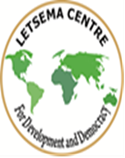 We Thank You! 

Re A Leboga!
35